Ministry of Higher Education and Scientific Research University of BaghdadChemical Engineering Department
Mathematics/ Lecture 10
First year
Assistant Prof. Maha Alhassani
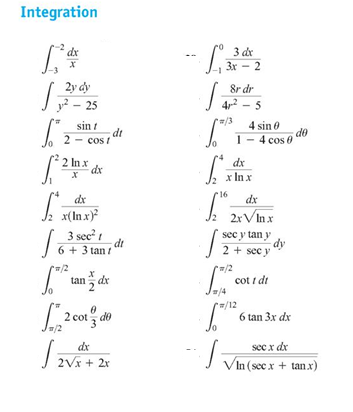 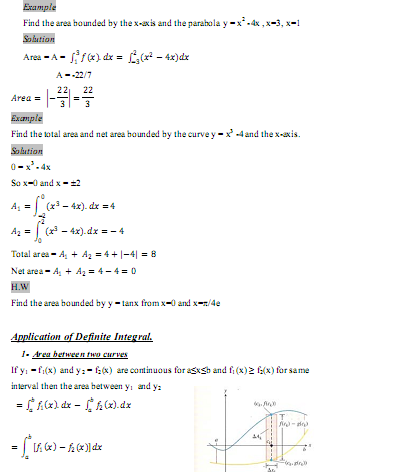 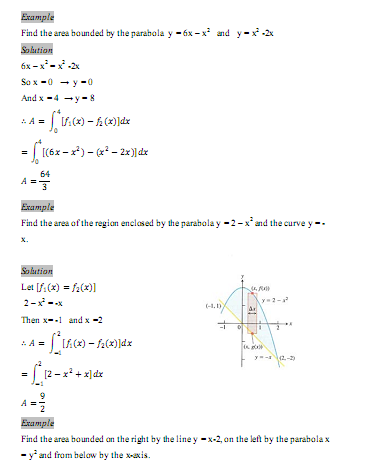 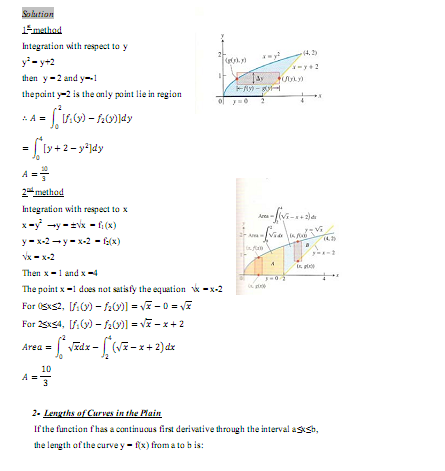 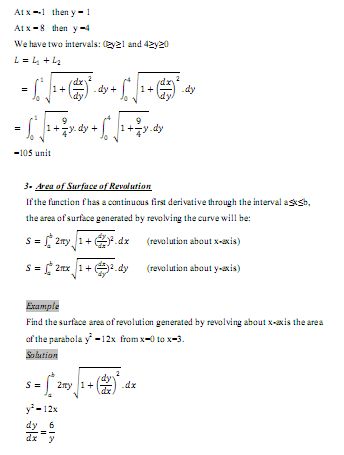 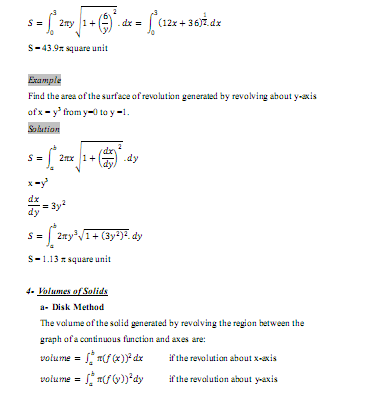 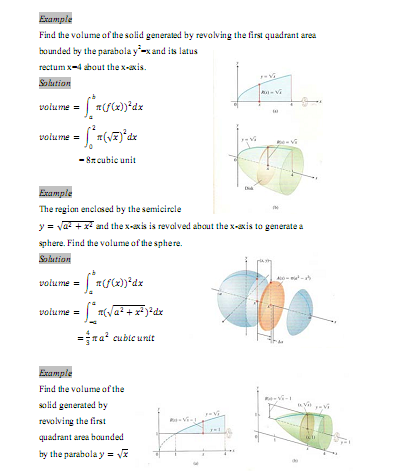 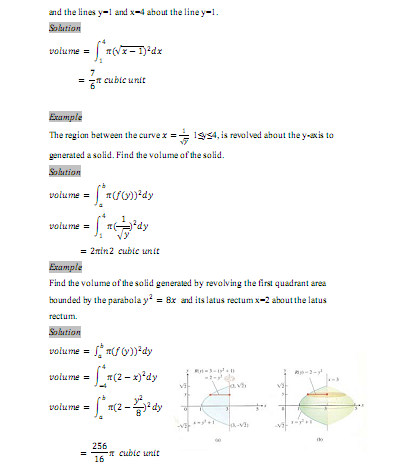 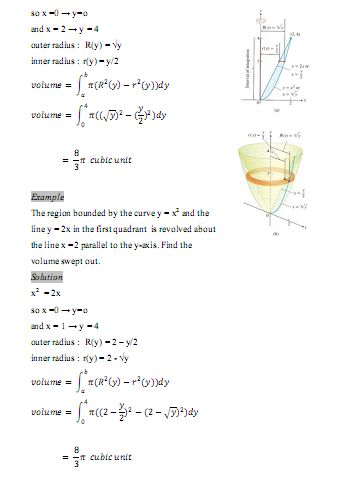 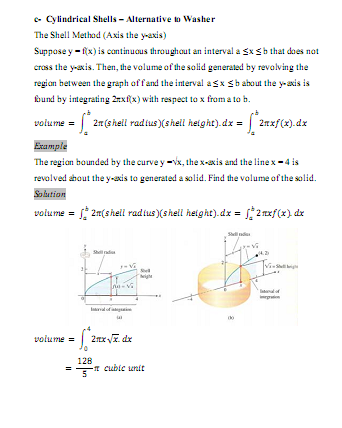 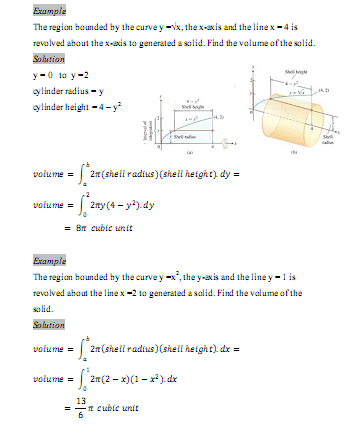